CANALES DE INFORMACIÓN DIRIGIDO A USUARIOS DE FOSALUD
Unidad de Comunicaciones
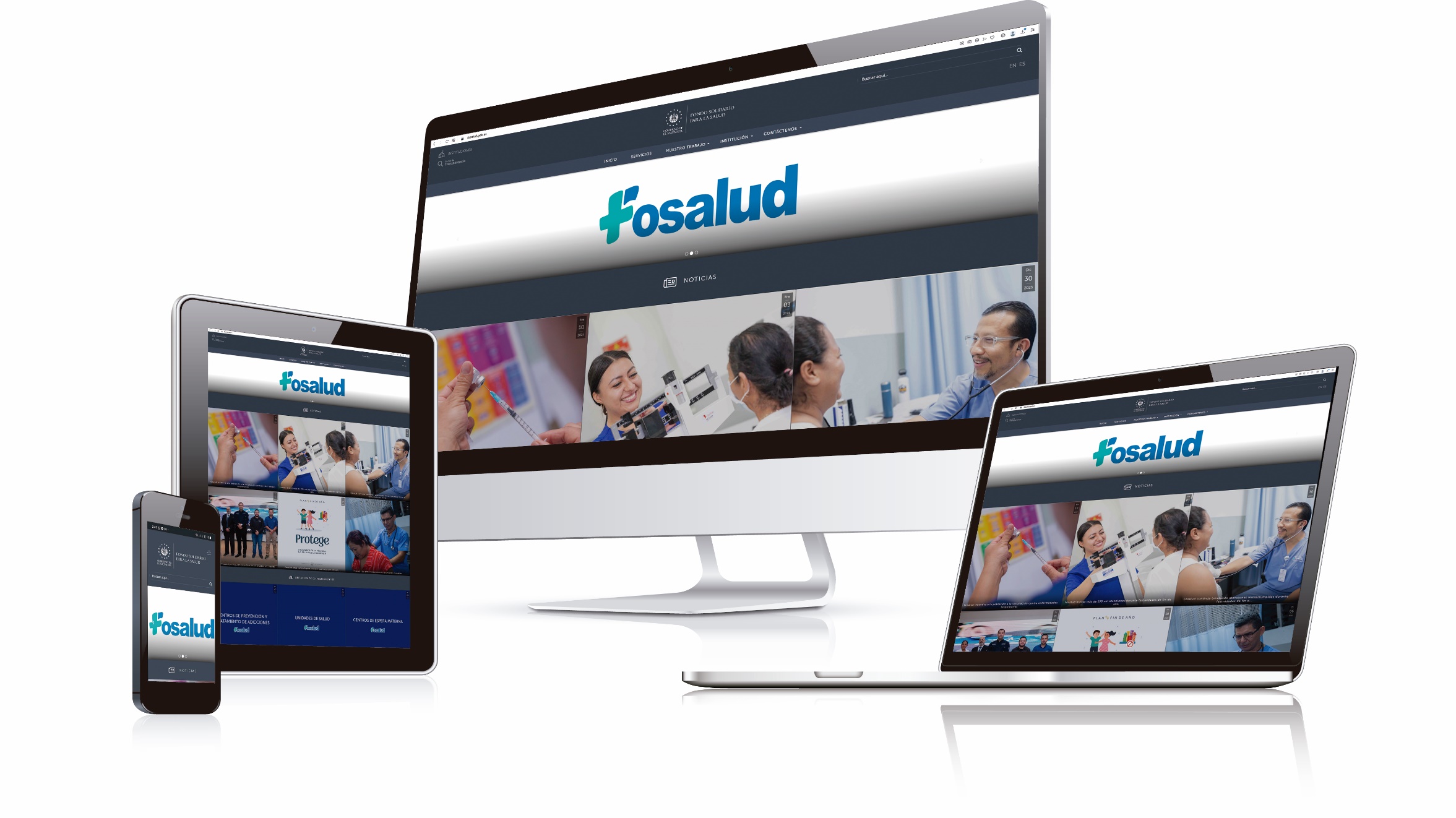 Como institución contamos con canales oficiales que son un medio de comunicación directo para los usuarios, estos son: WhatsApp, sitio web institucional, un correo electrónico y un número telefónico fijo, que permiten a la población tener acceso a la información y participación a través de comentarios, felicitaciones, reportes, quejas o sugerencias.
Como parte de la modernización y actualización del Estado, mantenemos comunicación fluida con los usuarios por medio de la plaforma WhatsApp, con el objetivo de atender consultas relacionadas con servicios, atenciones, quejas, comentarios, entre otras.
Los usuarios de internet pueden ingresar con facilidad a la web www.fosalud.gob.sv sin limitaciones de accesos, ni requisitos indispensables desde cualquier buscador o dispositivo móvil. Al ingresar pueden dar un recorrido por las secciones que ésta presenta. En la web está el correo electrónico informacion@fosalud.gob.sv para recibir correspondencia, reportes, quejas, consultas, felicitaciones y más.
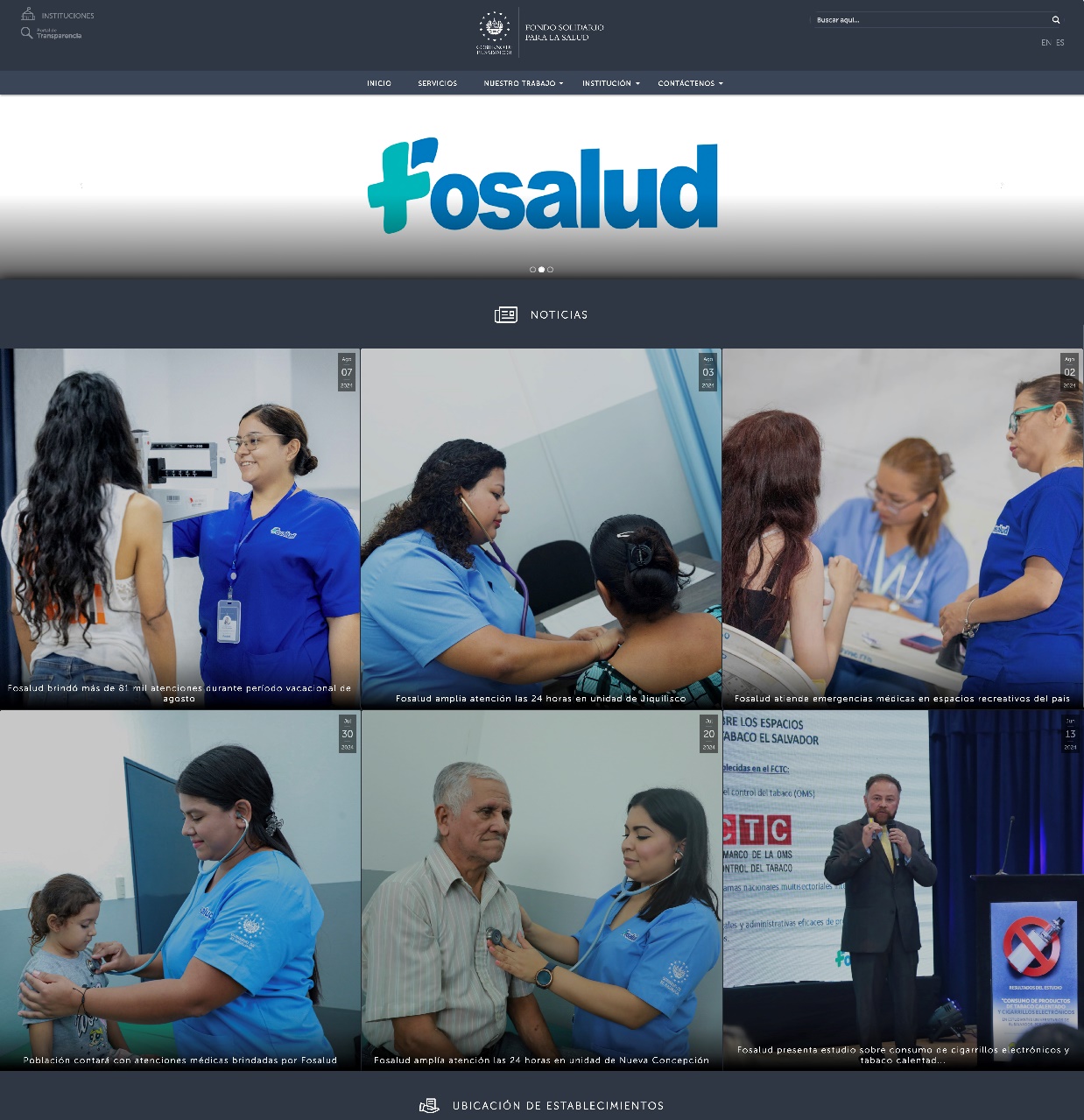 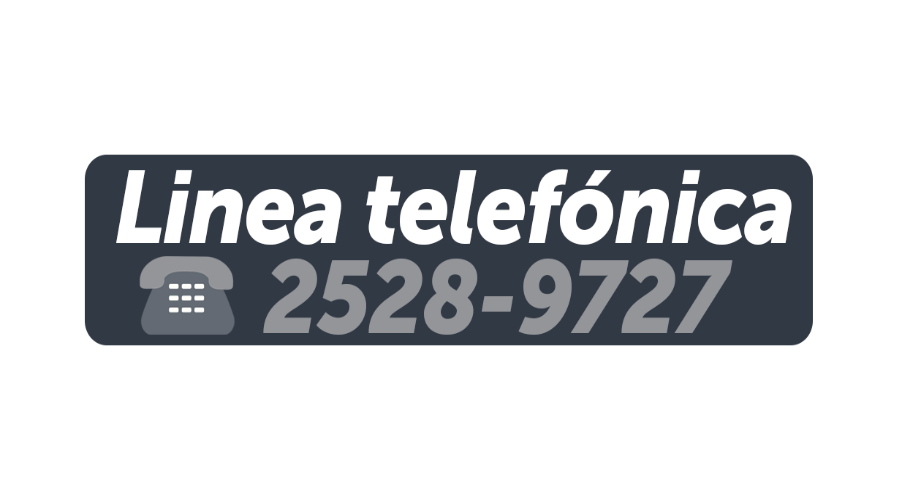 Fosalud cuenta con un número telefónico institucional destinado para  para recibir quejas, comentarios, felicitaciones o consultas sobre la oferta de servicios bajo el número (503) 2528-9727